Фізика тонких плівок
Ніконова Аліна Олександрівна
КОНТРОЛЬ ПАРАМЕТРІВ ПЛІВОК І ТЕХНОЛОГІЧНИХ РЕЖИМІВ ЇХНЬОГО НАНЕСЕННЯ
Вимірювання товщини плівок
Метод мікрозважування 
Метод багатопроменевої інтерферометрії
Вимірювання електричного опору плівок
ЛЕКЦІЯ 8
Товщину плівок вимірюють такими найбільш розповсюдженими методами як мікрозважування і багатопроменева інтерферометрія. 
Метод мікрозважування, який в основному використовується у виробництві гібридних ІМС, полягає у визначенні збільшення маси Dm підкладки після нанесення на неї плівки. При цьому середню товщину плівки визначають за формулою:


де Fn – площа плівки на підкладці; ρм – густина нанесеної речовини. Цей метод нескладний, але вимагає, щоб форма підкладки була простою, а її поверхня – у гарному стані. Крім того, на точність вимірювання впливає густина нанесеного матеріалу, що може змінюватися в залежності від умов технологічних режимів (залишкового тиску, забруднень молекулами газу й ін.). При вимірюванні товщини плівки зважуванням вважають, що густина нанесеної речовини дорівнює густині масивного зразка. Під ефективною товщиною плівки розуміють товщину, яку б мала плівка, якби вся речовина була рівномірно розподілена по поверхні з густиною, рівною густині масивної речовини. Чутливість методу зважування складає 1–10 мкм/м 2 і залежить від чутливості ваг і площі плівки на підкладці Fп.
Вимірювання товщини плівок
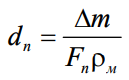 Метод багатопроменевої інтерферометрії, який застосовується для вимірювання товщини непрозорих плівок, полягає у спостереженні в мікроскоп інтерференційних смуг, що виникають при розгляді в монохроматичному світлі двох поверхонь, розташованих під кутом одна до одної. Перед вимірюванням одержують на зразку так звану сходинку – різку бічну межу плівки на підкладці. Для цього маскують частину підкладки при напиленні плівки чи хімічно видаляють частину нанесеної плівки. У мікроскоп спостерігають зсув інтерференційних смуг. Світлі і темні інтерференційні смуги чергуються з кроком L на поверхні як плівки, так і підкладки й зсуваються одна відносно одної на межі плівка – підкладка на значення l. Вимірюючи за допомогою мікроінтерференційного мікроскопа зсув якої-небудь визначеної смуги, розраховують товщину плівки за формулою:
Метод багатопроме-невої інтерферометрії
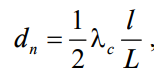 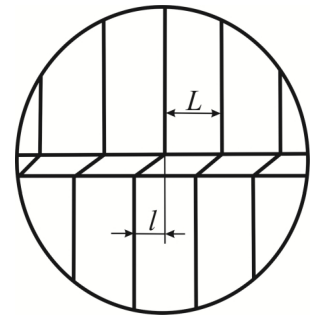 Зсув інтерференційних смуг
де lc – довжина хвилі монохроматичного світла, дорівнює 0,54 мкм; L – крок між сусідніми інтерференційними смугами; l – зсув інтерференційної смуги. Точність цього методу вимірювання товщини плівки складає 15–30 нм.
Електричний опір плівок вимірюють резистивним датчиком із зовнішнім вимірювальним приладом. В основному цей метод застосовують при контролі виготовлення резисторів гібридних ІМС і він заснований на тому, що в міру збільшення товщини плівки в процесі. Зсув інтерференційних смуг  росту опір її зменшується. Це дозволяє безпосередньо при нанесенні контролювати опір плівки, а при досягненні номінальної її товщини припинити процес
Вимірювання електричного опору плівок
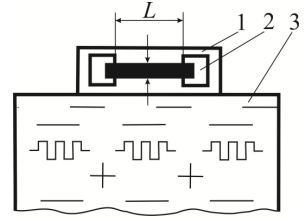 Рис.  Вимірювання опору нанесеної плівки методом резистивного датчика: 1, 3 – контрольна і робоча підкладки, 2 – контакти
Зчеплення поверхонь різнорідних тіл називають адгезією. Адгезія плівки до підкладки залежить від матеріалу плівки і швидкості її осідання, а також від чистоти поверхні і температури підкладки. В даний час не існує доступних промислових методів високоточного виміру адгезії тонких плівок до підкладок. Тому виконують порівняльний контроль, при якому вимірюють зусилля відриву плівки від підкладки напаяним на її поверхню металевим циліндром. У центрі вільного торця циліндра закріплюють гнучкий тросик, зв’язаний через важіль з чашкою ваг. Щоб за зусиллям відриву Р визначити адгезію Ga, необхідно точно знати площу контакту Fy і виключити перекіс циліндра, який викликає нерівномірний розподіл зусилля по його площі. 
Зазвичай площа торця циліндра близько 1 мм 2 . Для одержання надійних даних варто вимірювати адгезію кілька разів, контролюючи, чи не відбувся відрив в місці спаю і чи не розчинилася плівка в припої. Різновид цього методу – контроль адгезії металевих плівок за відривом від підкладки за допомогою тонкого золотого чи алюмінієвого дроту, що приєднується до плівки термокомпресією. При цьому площа контакту складає 50–200 мкм2 , що дозволяє більш точно визначати адгезію локальних ділянок плівки.
Вимірювання адгезії плівок
Найбільш розповсюджений контроль швидкості нанесення плівок методом кварцового датчика, що іноді називають резонансно-частотним. Як датчик у цьому методі використовують включений у контур генератора частоти кварцовий елемент. Принцип дії кварцового датчика заснований на залежності частоти генерованих сигналів від зміни маси кварцового елемента при нанесенні на його поверхню плівки. Зі збільшенням маси кварцового елемента його резонансна частота падає. Для лінійної ділянки залежності частоти від маси нанесеної плівки справедливе наступне співвідношення:



де m0 і f0 – маса і резонансна частота кварцового елемента до нанесення плівки; Dm і Df – зміна маси кварцового елемента і резонансної частоти після нанесення плівки. Таким чином, за зміною швидкості (зсуву) резонансної частоти, яка фіксується вимірювальним приладом, визначають швидкість росту плівки.
Вимірювання швидкості нанесення плівок
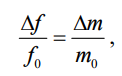